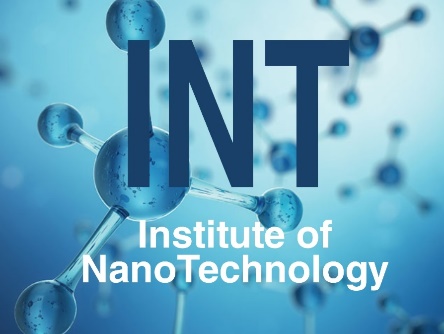 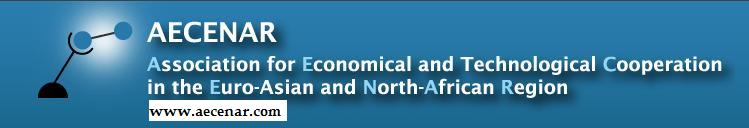 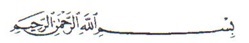 CO spectroscopy gas analysis
Siham Aisha
Maryam abdel-karim
30/01/2020
1
Spectroscopic techniques
A number of spectroscopic techniques have been developed for trace gas measurements:
Non-dispersive infrared (NDIR)
Fourier transform infrared (FTIR), 
Differential optical absorption spectroscopy (DOAS), 
Laser-induced fluorescence (LIF)
Tuneable diode laser absorption spectroscopy (TDLAS)
Cavity enhanced absorption spectroscopy (CEAS)
Open Path Gas Detector (OPGD) is specific to Hydrogen Chloride (HCl).
13/01/2020
2
[Speaker Notes: Stability of frequency is important that why we choose the laser that have a low drift and stable]
Type of laser
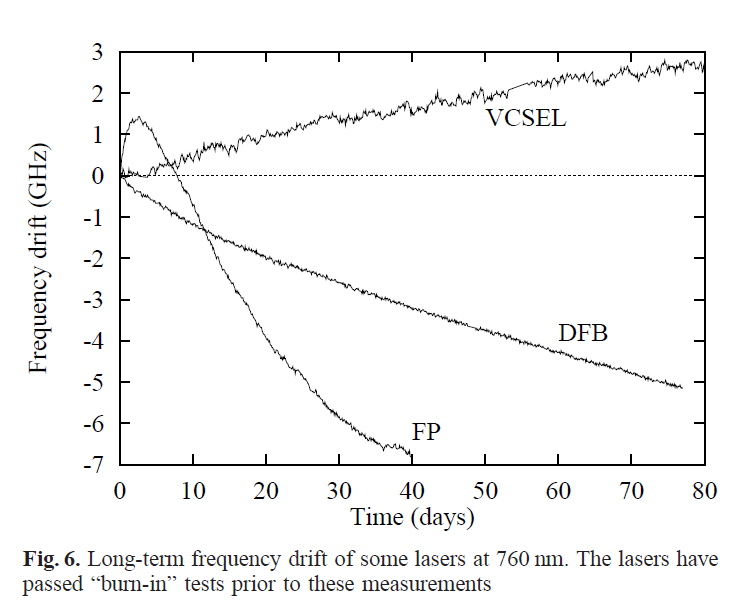 Fabry–Perot (FP)
Distributed feedback (DFB), 
Distributed Bragg reflector (DBR) and 
Vertical cavity surface emitting lasers (VCSEL)
13/01/2020
3
Schematic
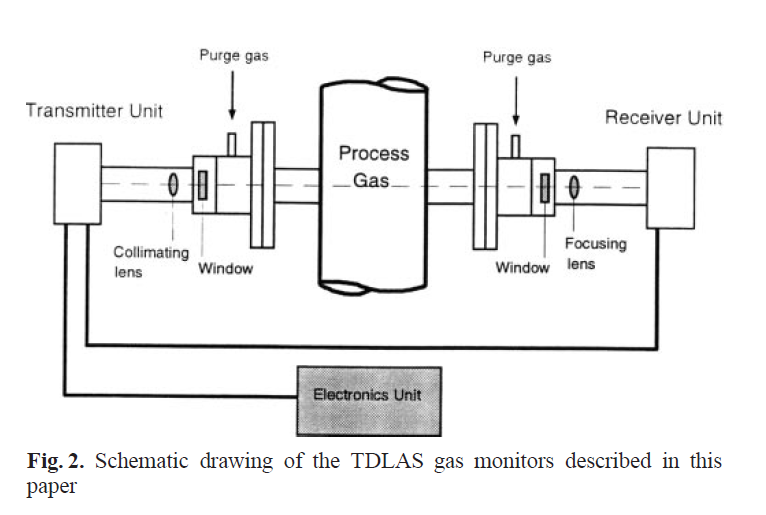 13/01/2020
4
[Speaker Notes: The mechanical layout of a monitor installed on a stack is shown in Fig. 2. The laser and detector are located in the transmitter and receiver units, respectively. Both units are mounted on the stack by using standard flanges purged with dry air to keep the optical windows clean. The detected signal is transmitted through a cable to the electronics unit, which contains signal-processing electronics. The measured concentration is displayed on an LCD display, and for data recording and logging it is sent through an RS232 digital output and a standard 4–20mA analogue output. An alternative to this design would be to place the laser and possibly detector in the electronics unit and use optical fibres to the point of measurement. However, it has been difficult to obtain similar detection sensitivities without sacrificing the simplicity of the above solution.]
Gases wavelength
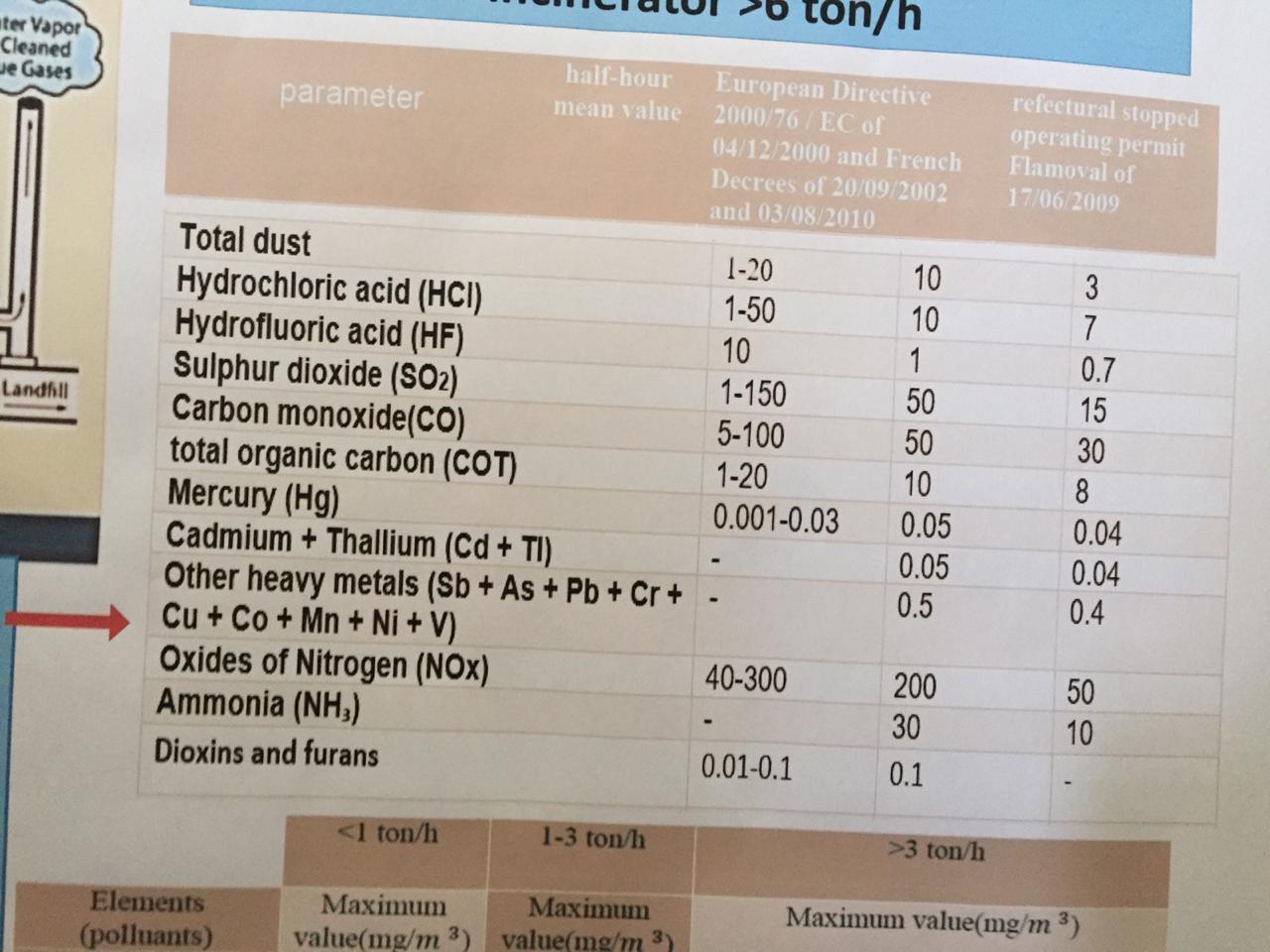 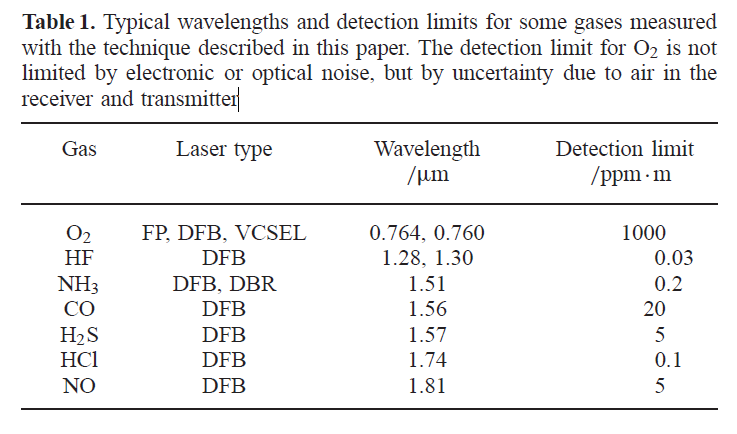 Standard wavelengths for hydrogen chloride detection HCl
nanoplus offers various wavelengths to target the vibrational-rotational bands of hydrogen chloride. Literature recommends the following wavelengths for hydrogen chloride detection:
1742 nm
3395 nm
13/01/2020
5
Standard wavelengths for sulfur dioxide detection  (SO2)
nanoplus offers various wavelengths to target the vibrational-rotational bands of sulfur dioxide. Literature recommends the following wavelengths for sulfur dioxide detection:
2460 nm
4020 nm
Standard wavelengths for carbon monoxide detection (CO)
nanoplus offers various wavelengths to target the vibrational-rotational bands of carbon monoxide. Literature recommends the following wavelengths for carbon monoxide detection:
1568 nm
2330 nm
4610 nm
Standard wavelengths for nitrogen oxide detection (NOx)
nanoplus offers various wavelengths to target the vibrational-rotational bands of nitrogen oxides. Literature recommends the following wavelengths for nitrogen oxides detection:
1814 nm
2270 nm
2670 nm
2860 nm
3420 nm
4470 nm
5255 nm
13/01/2020
6
Standard wavelengths for ammonium detection
nanoplus offers various wavelengths to target the vibrational-rotational bands of ammonium. Literature recommends the following wavelengths for ammonium detection:
1512 nm
3000 nm
CEAS (Cavity Enhanced absorption spectroscopy)
TDLAS (Tunable diode laser absorption spectroscopy)
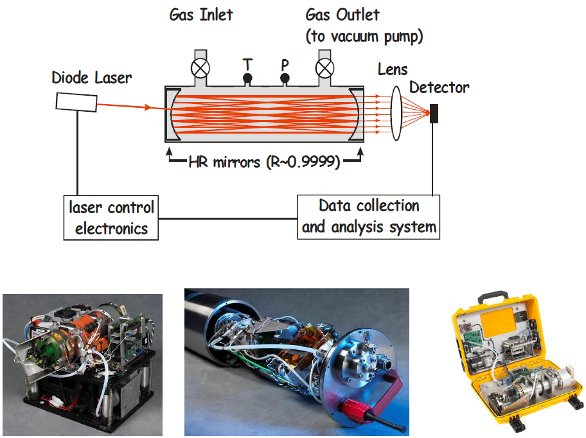 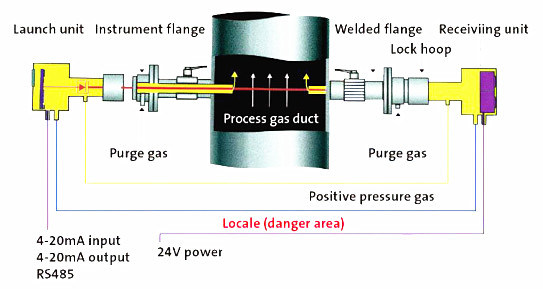 13/01/2020
7
Design of the instrument
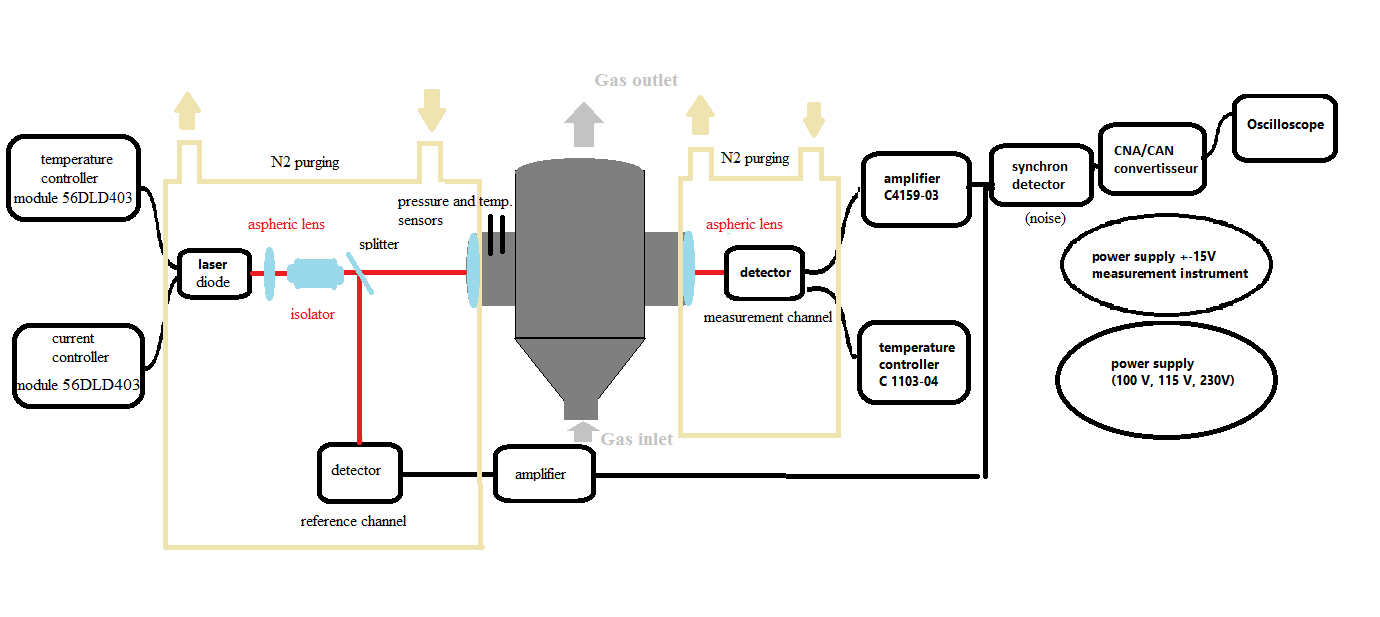 13/01/2020
8
FreeCAD Design
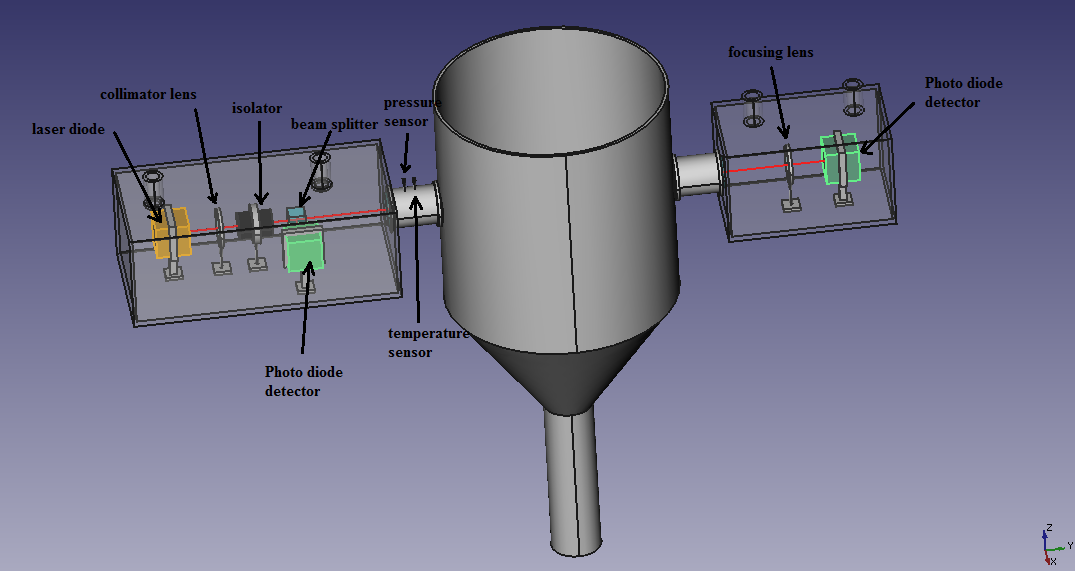 Block diagram
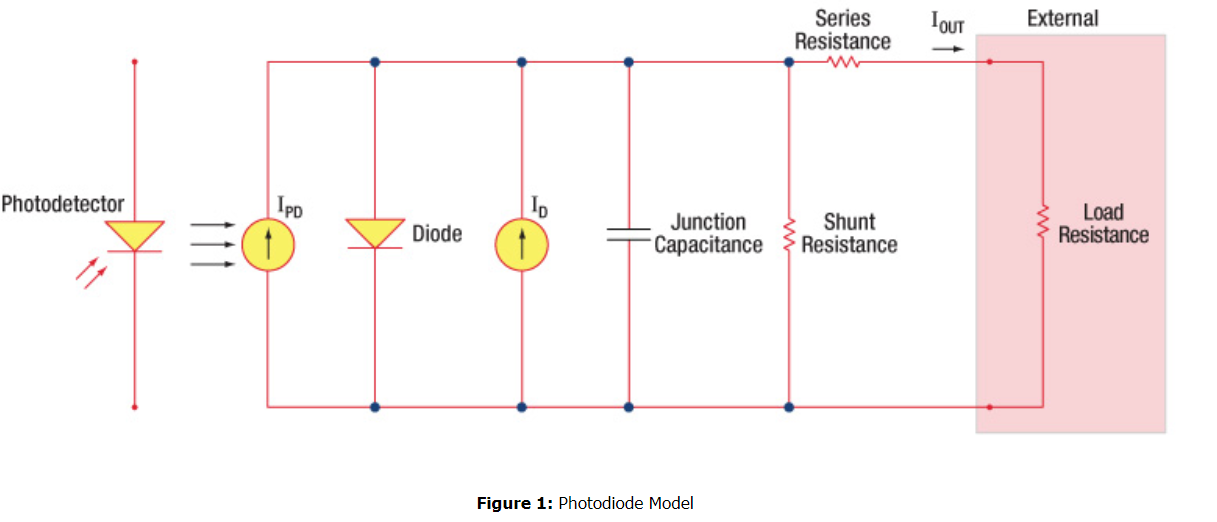 13/01/2020
10
Spectroscopy for CO
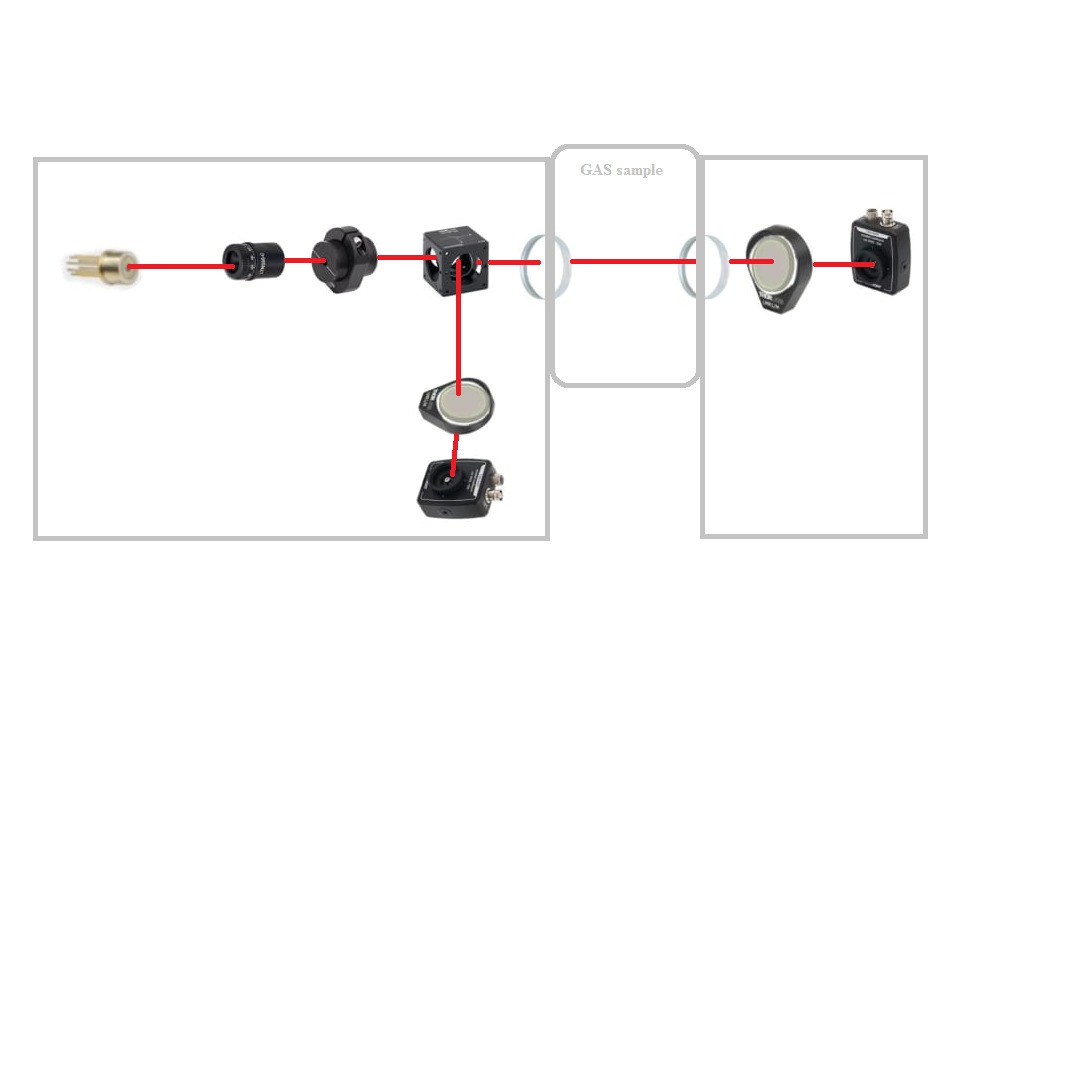 30/01/2020
11
Diode laser
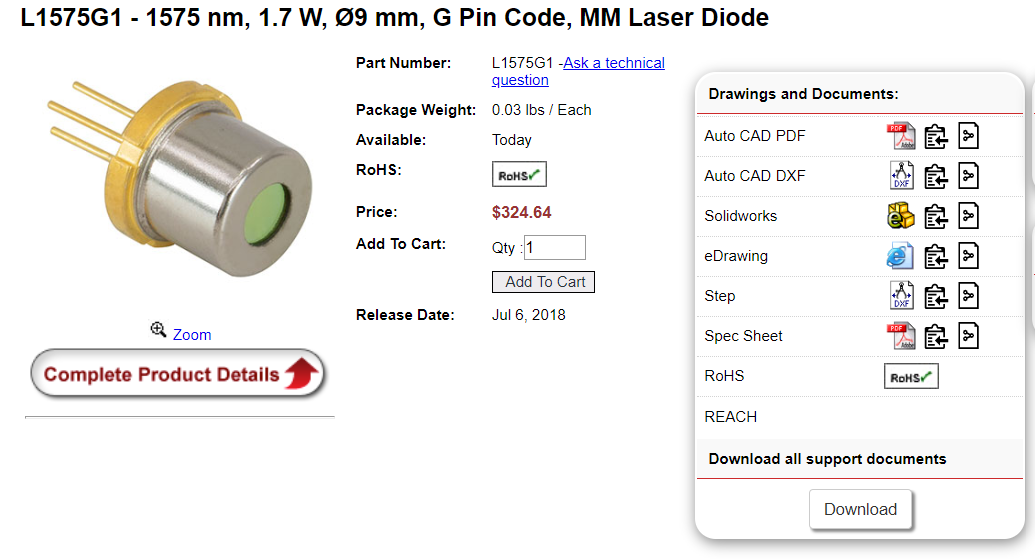 https://www.thorlabs.com/thorproduct.cfm?partnumber=L1575G1
30/01/2020
12
Collimator for CO
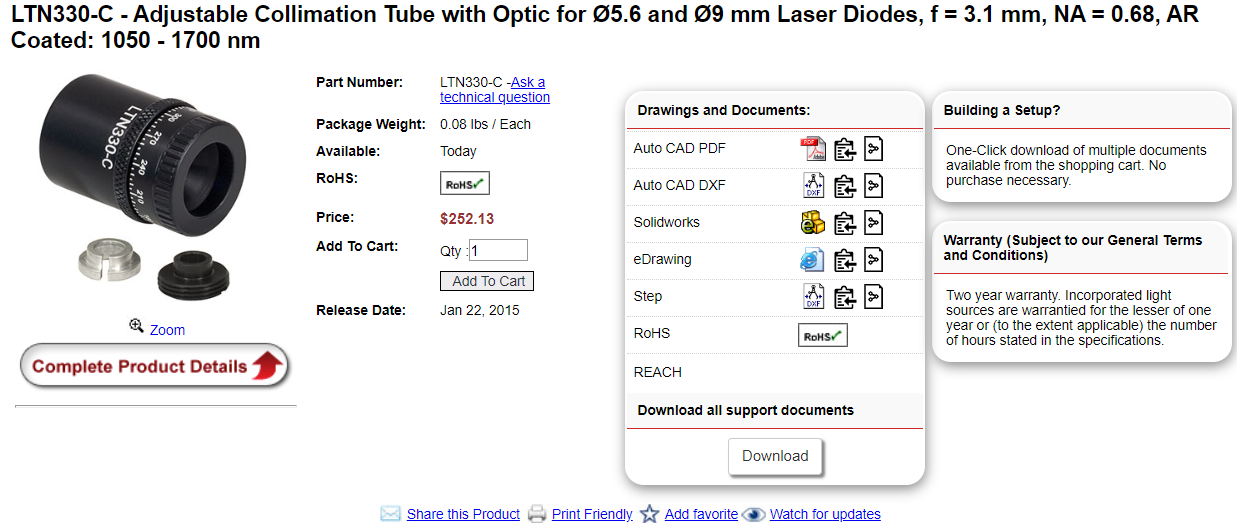 https://www.thorlabs.com/thorproduct.cfm?partnumber=LTN330-C
30/01/2020
13
30/01/2020
14
Cable for diode laser
https://www.thorlabs.com/thorproduct.cfm?partnumber=SR9F
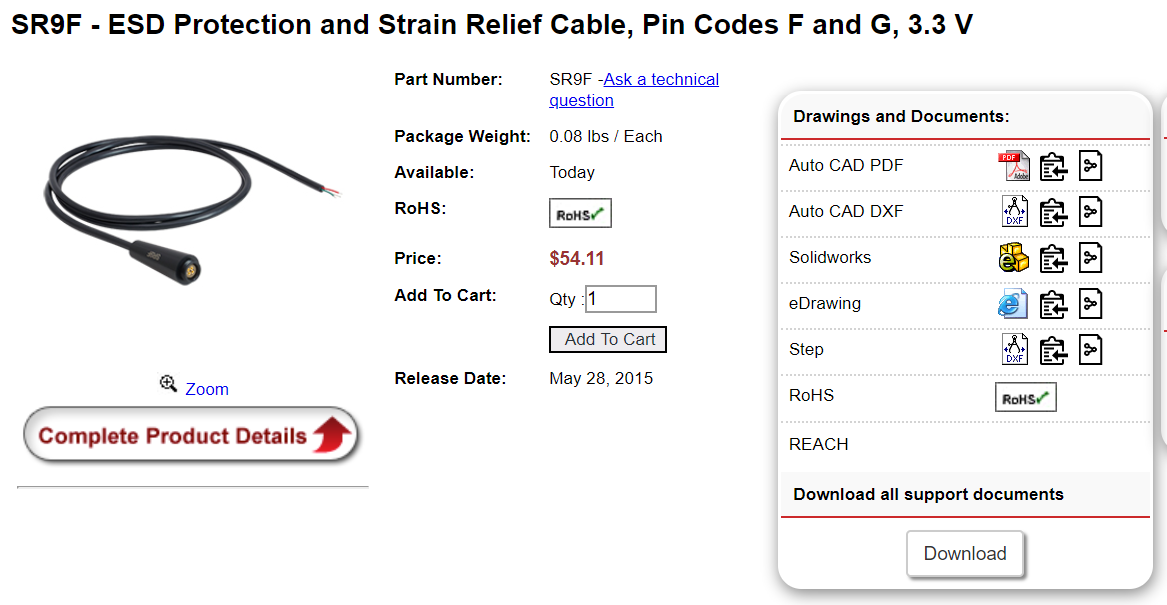 30/01/2020
15
Collimator holder
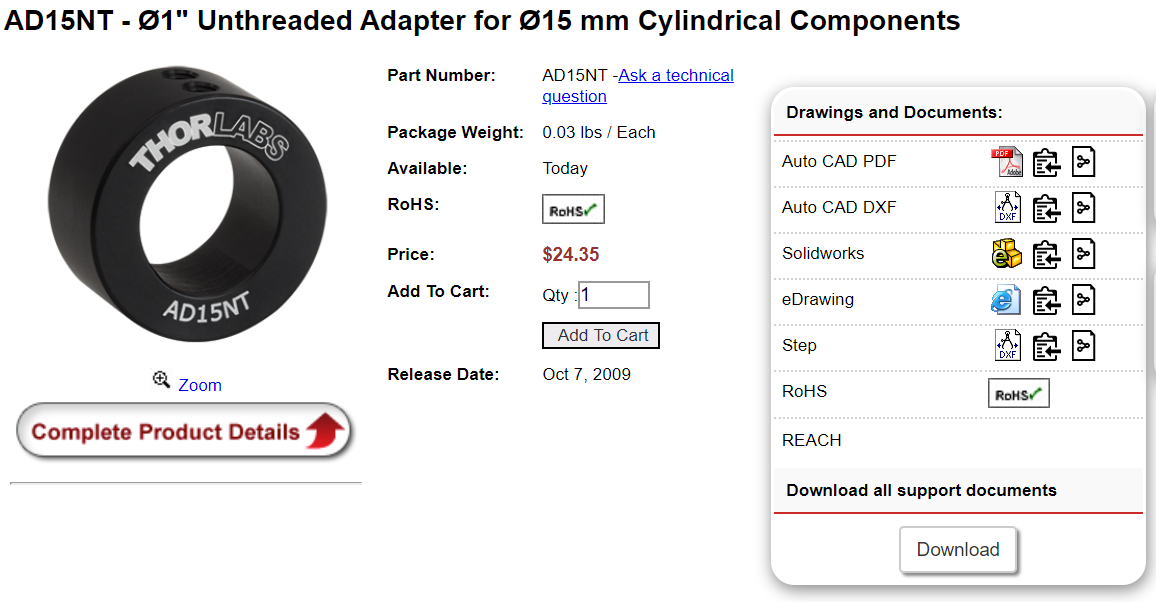 https://www.thorlabs.com/thorproduct.cfm?partnumber=AD15NT
30/01/2020
16
Collimator holder
https://www.thorlabs.com/thorproduct.cfm?partnumber=CP36
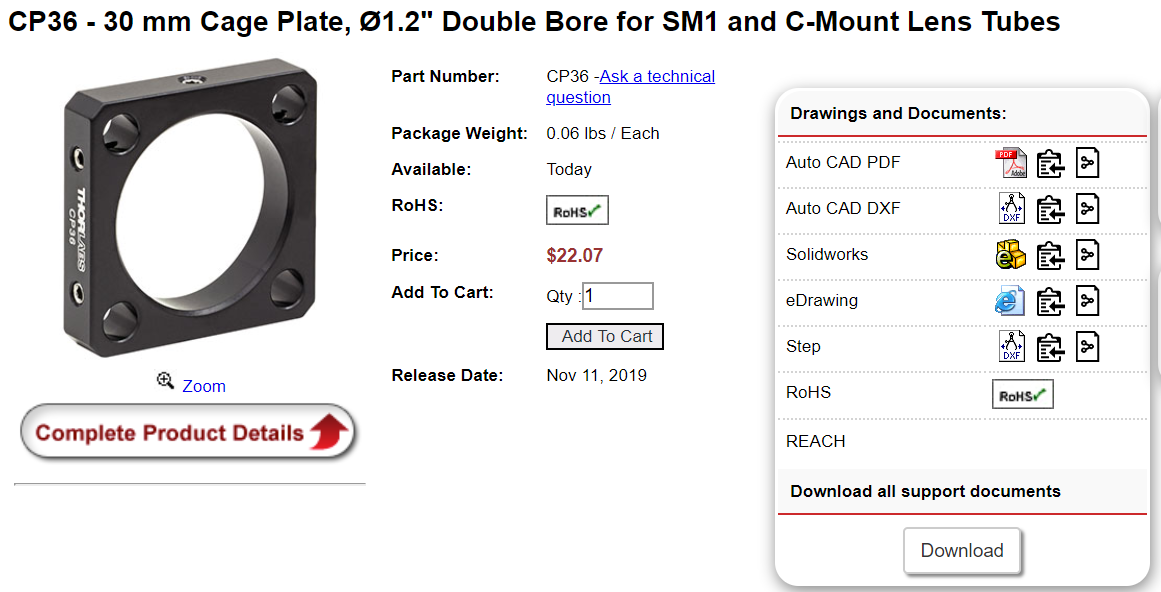 30/01/2020
17
Isolator
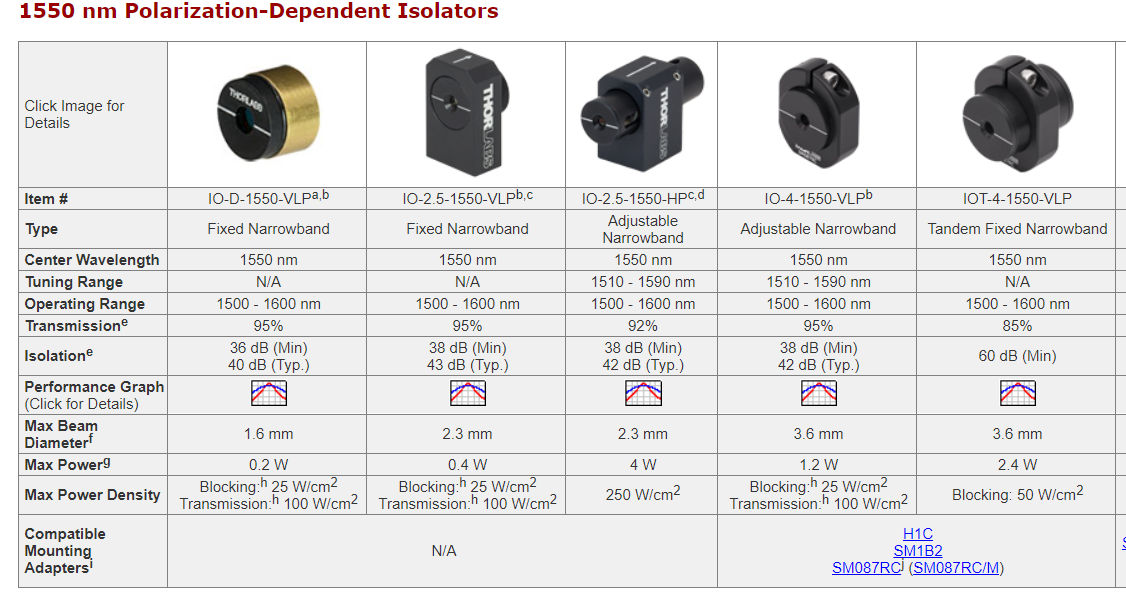 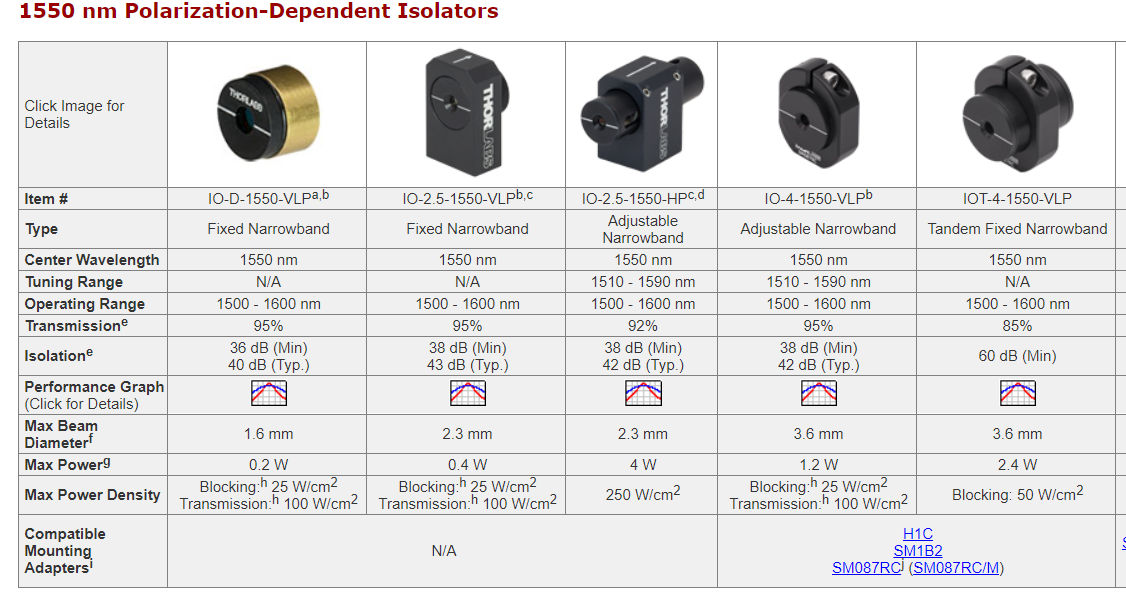 https://www.thorlabs.com/thorproduct.cfm?partnumber=IOT-4-1550-VLP
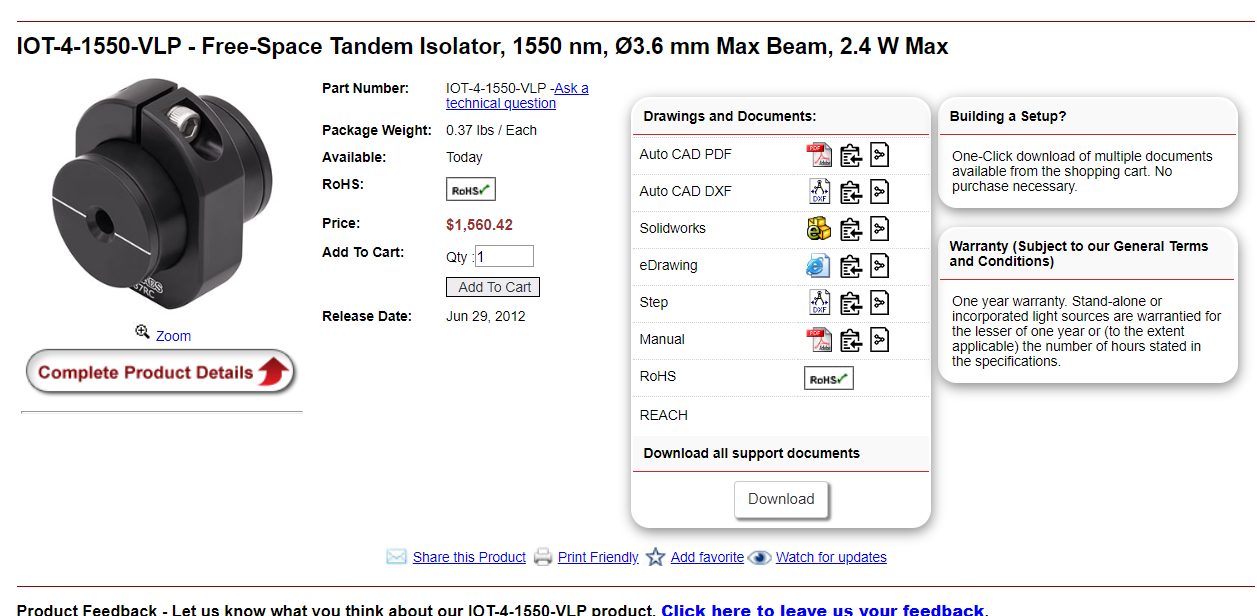 30/01/2020
18
Photodiode
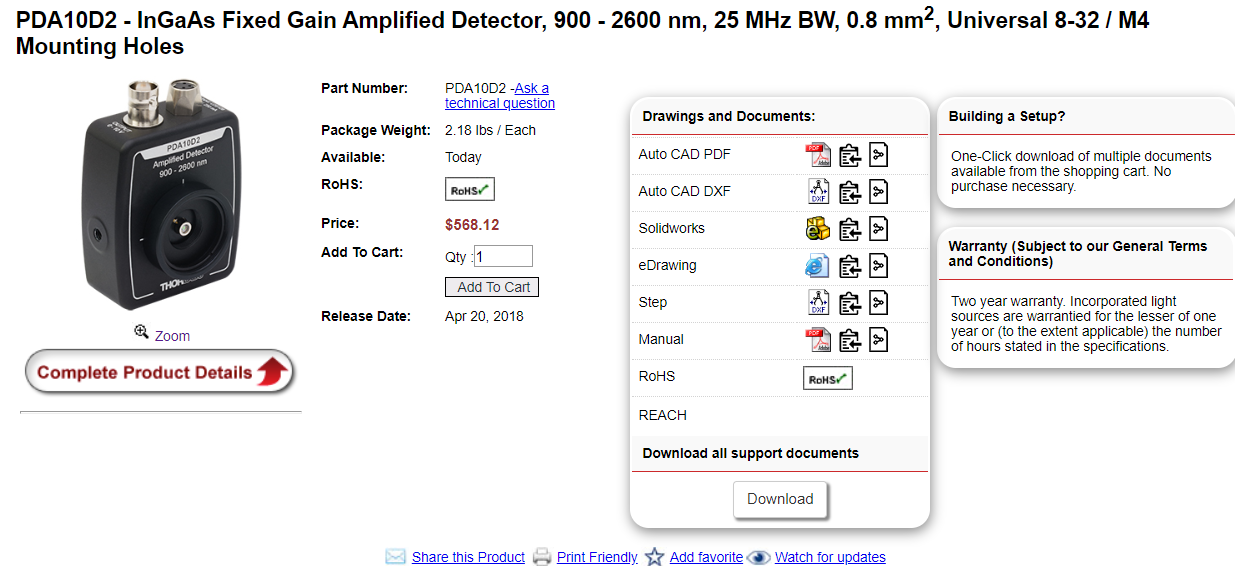 https://www.thorlabs.com/thorproduct.cfm?partnumber=PDA10D2
30/01/2020
19
Beam splitter (for HF, NH3, NO, CO)
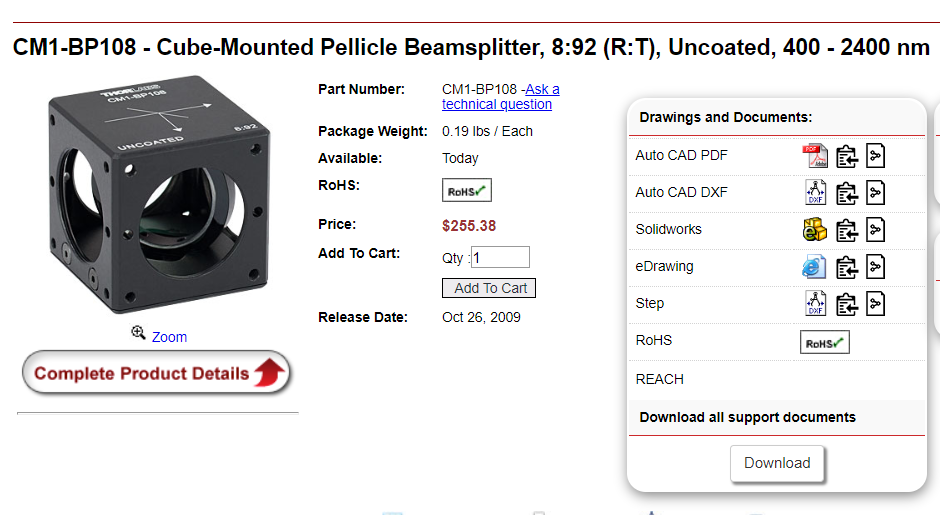 https://www.thorlabs.com/thorproduct.cfm?partnumber=CM1-BP108
30/01/2020
20
Focusing lens (NH3, HF, CO)
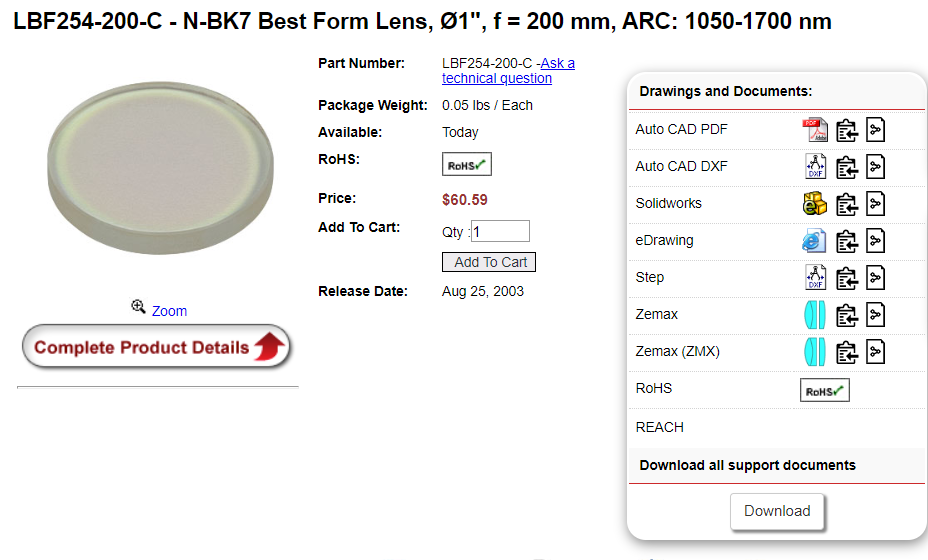 https://www.thorlabs.com/thorproduct.cfm?partnumber=LBF254-200-C
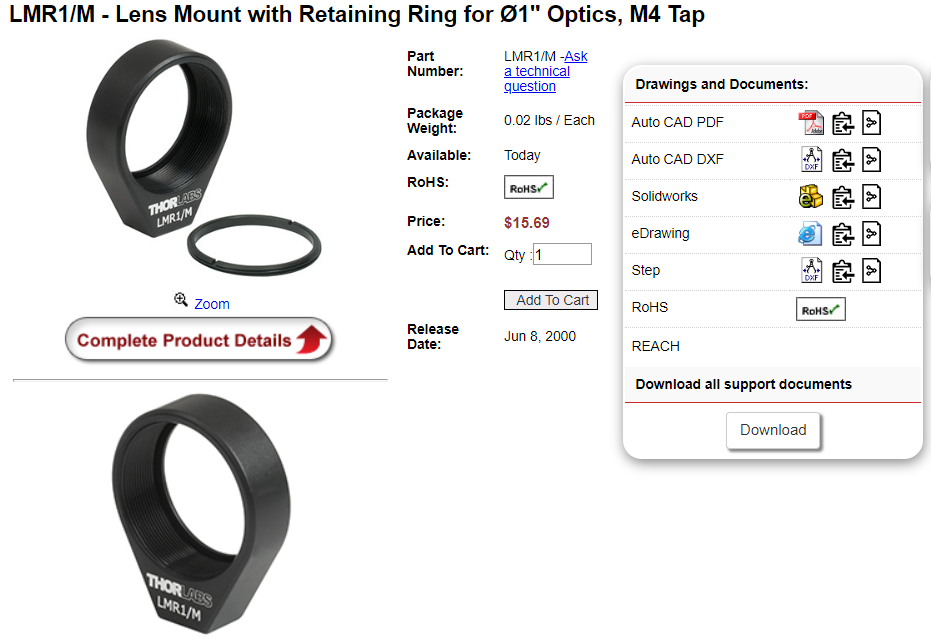 https://www.thorlabs.com/thorproduct.cfm?partnumber=LMR1/M#ad-image-0
30/01/2020
21
Wedge window
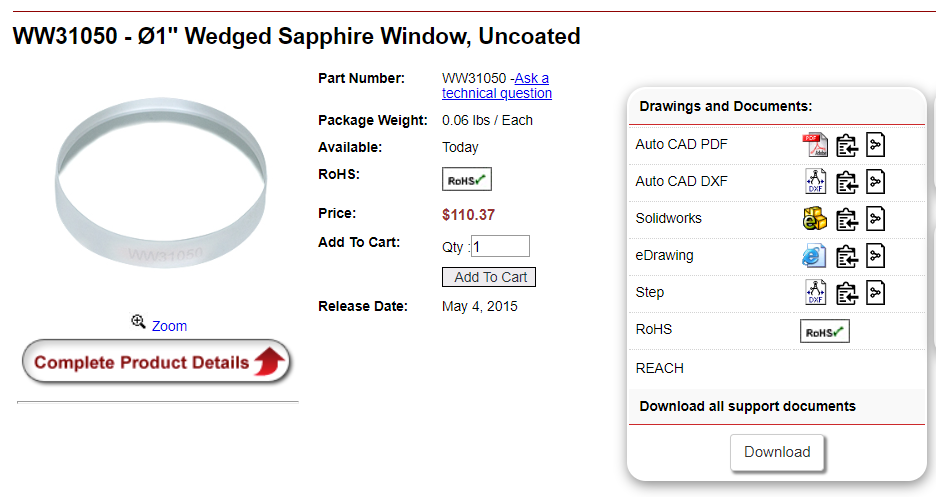 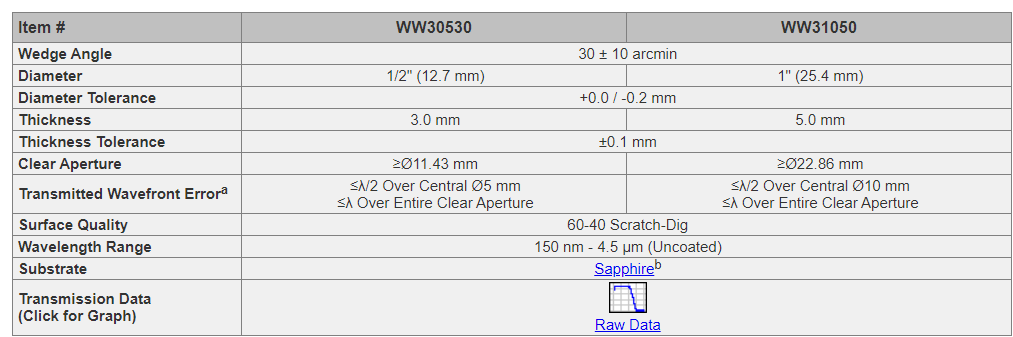 https://www.thorlabs.com/newgrouppage9.cfm?objectgroup_id=8764
https://www.thorlabs.com/thorproduct.cfm?partnumber=WW31050
30/01/2020
22
Base
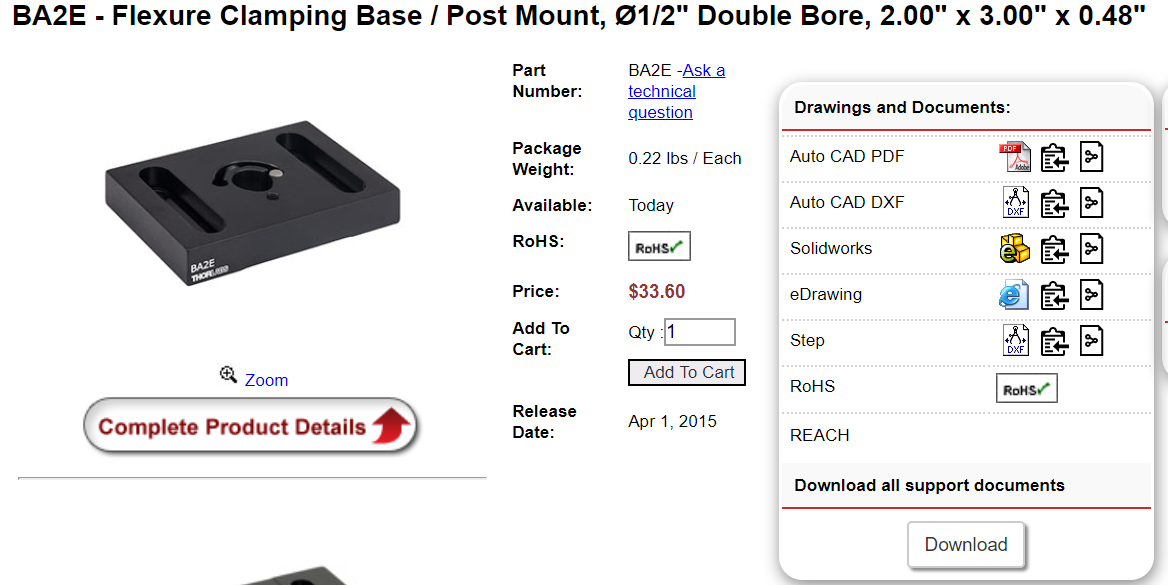 https://www.thorlabs.com/thorproduct.cfm?partnumber=BA2E#ad-image-0
30/01/2020
23
Post holder
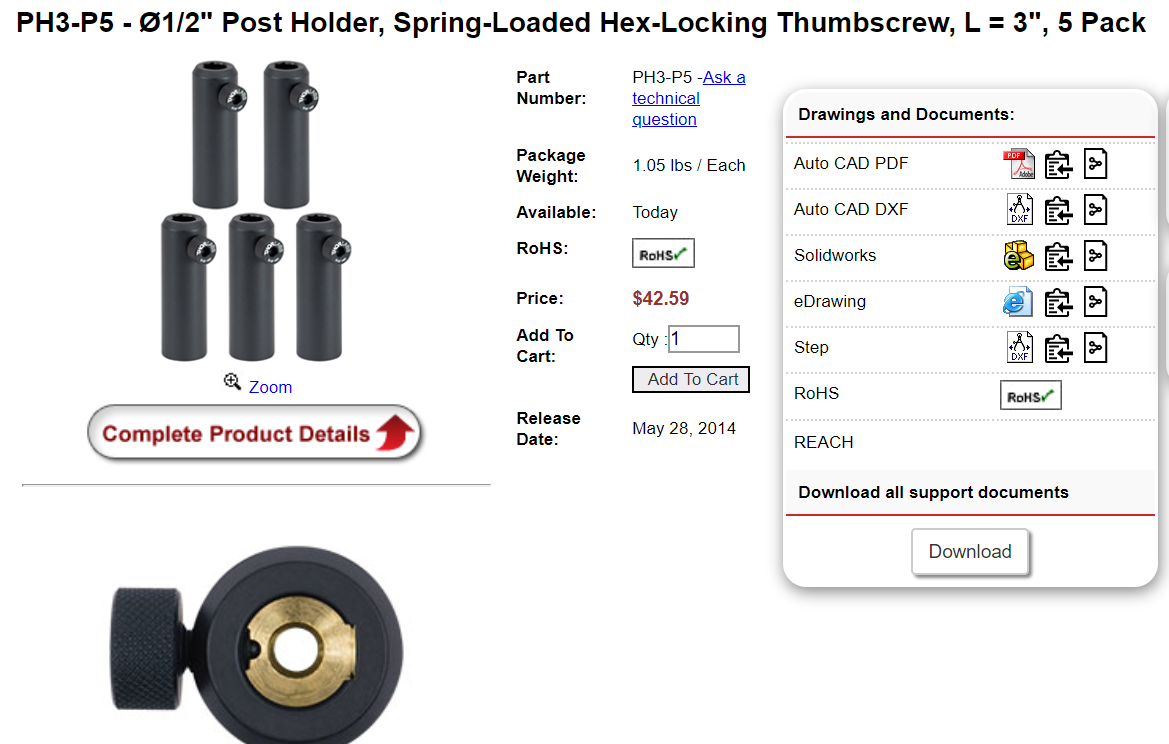 https://www.thorlabs.com/thorproduct.cfm?partnumber=PH3-P5#ad-image-0
https://www.thorlabs.com/thorproduct.cfm?partnumber=PH3#ad-image-0 (PIECE)
30/01/2020
24
Holder
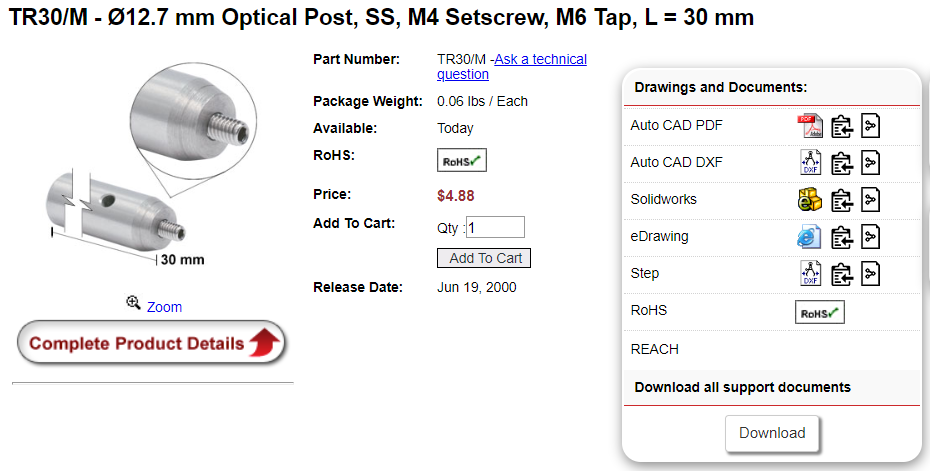 https://www.thorlabs.com/thorproduct.cfm?partnumber=TR30/M
https://www.thorlabs.com/thorproduct.cfm?partnumber=TR30/M-P5  (PACKAGE)
30/01/2020
25
List of material and prices
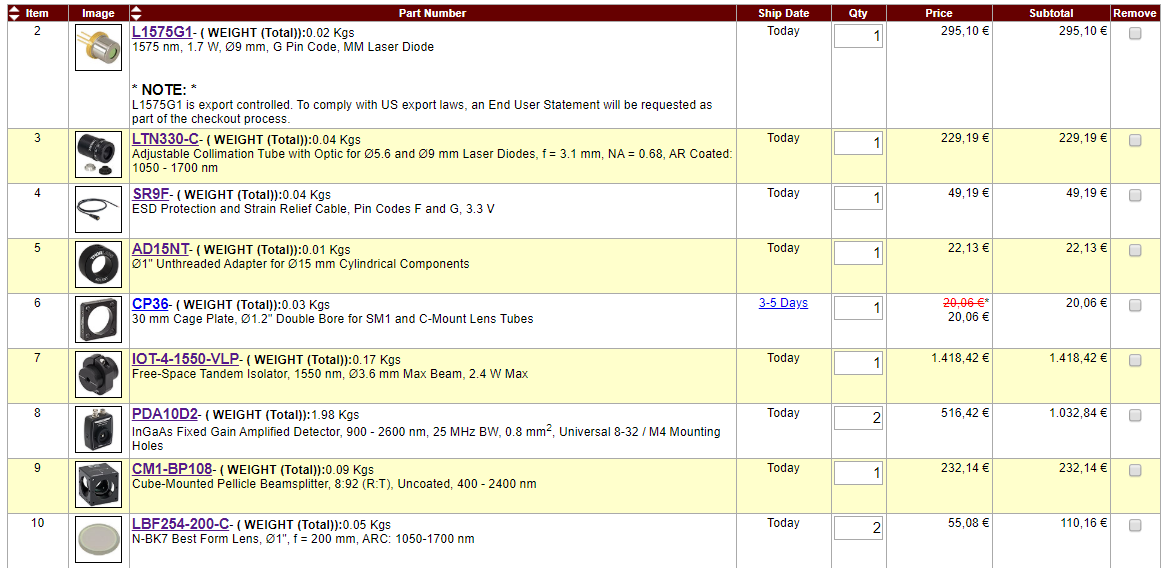 30/01/2020
26
List of material and prices
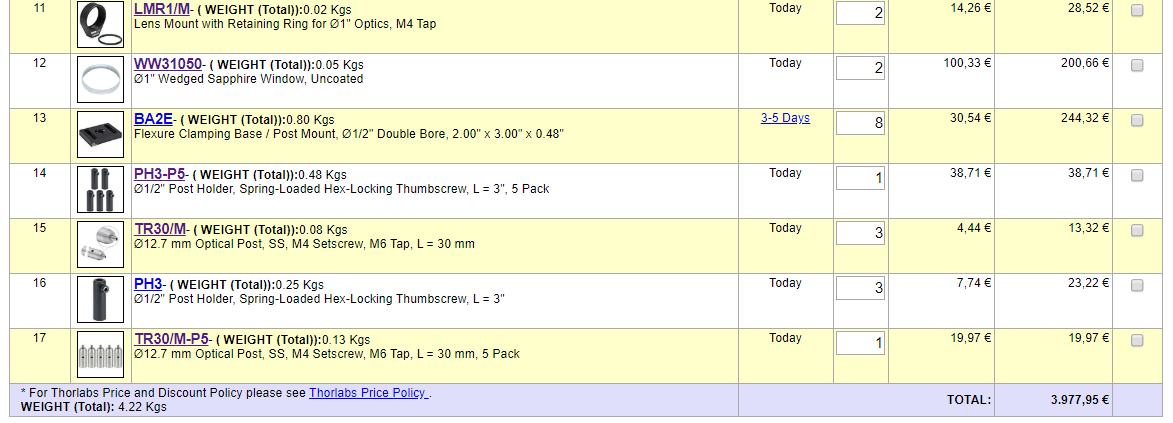 30/01/2020
27
Quotation Thorlabs
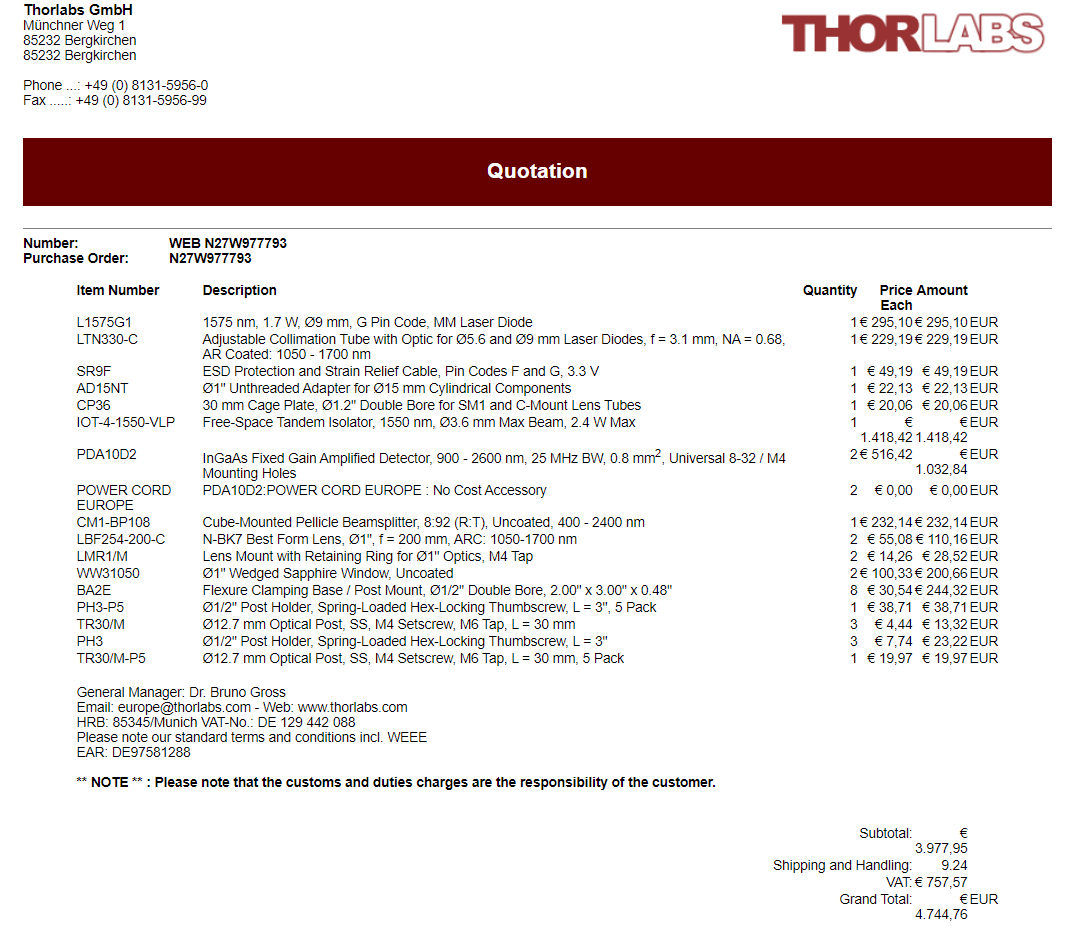 30/01/2020
28